Lecture 8.2. Compressors 19/3 2021
Content:
Compressor performance
Stepwise compression
Intergrated process
But first: Correction factor for non-ideal gas
Ideal, isentrophic (8-1):


Non-ideal correction suggested:


 Non-ideal, an-isentropic:
Performance measure: Polytropic head
Power (8-5):


 Polytropic head (8-7):



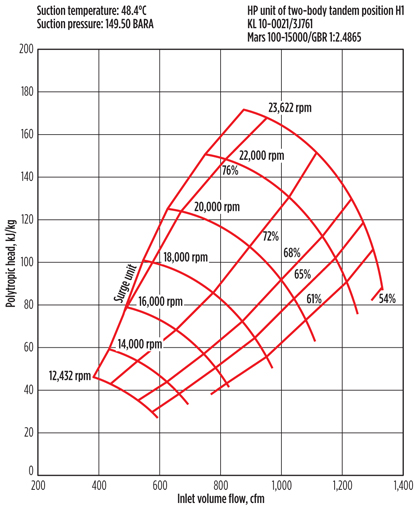 Polytropic vs hydraulic head
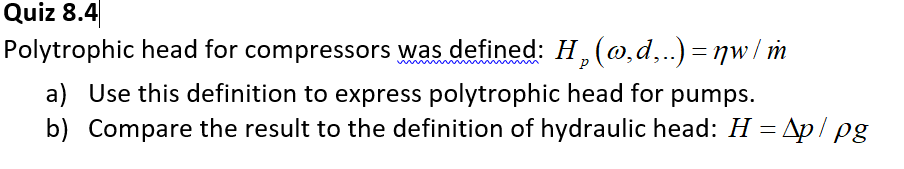 Pump-compressor
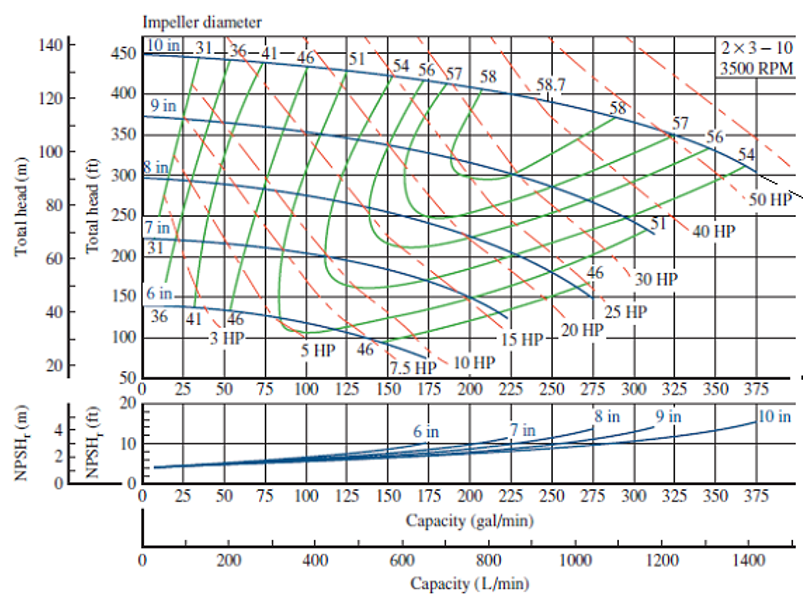 Single stage centrifugal compressor
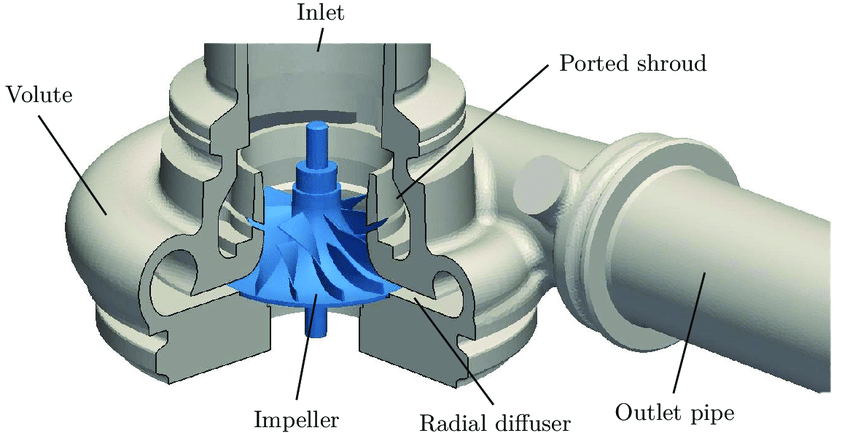 Rotation speed and choking
Stepwise compression
intermedia pressure: pi requiring least work
Integrated process: Statfjord A
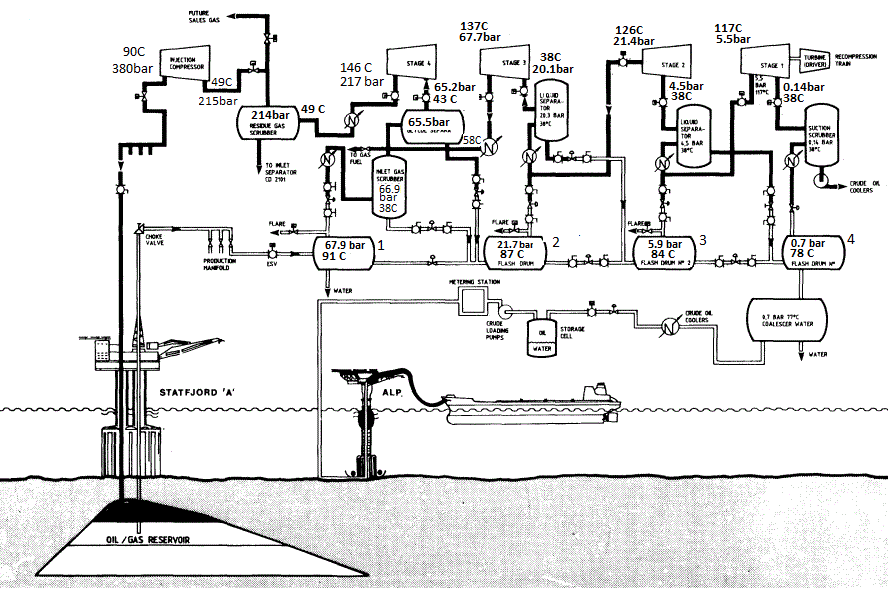 Integrated process